農士中間報告今村　亮太
文武農
農
稲作（慣行栽培と有機栽培）

アスパラガス

青ネギ

家庭菜園

馬の飼育

鶏の飼育
農
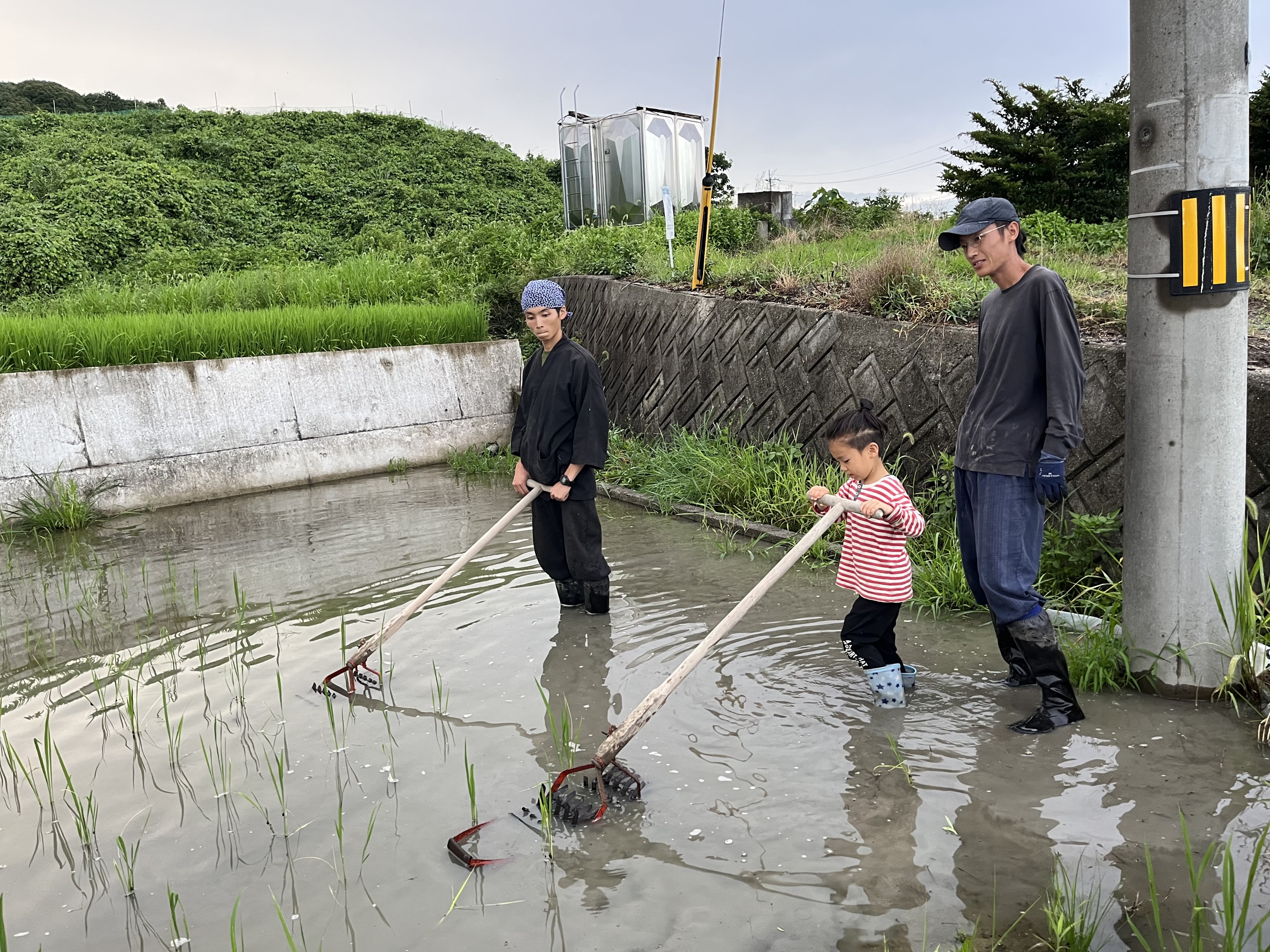 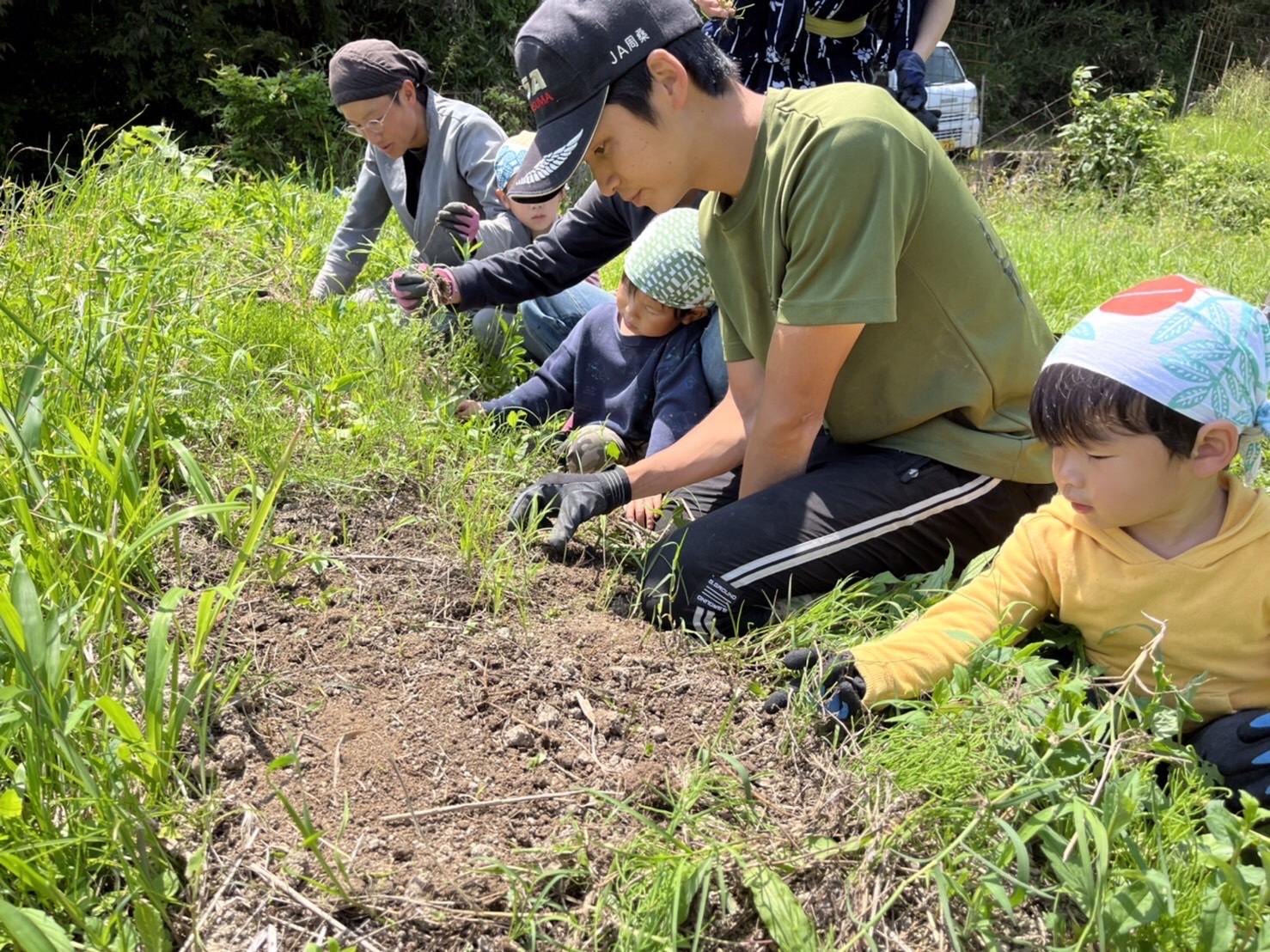 農
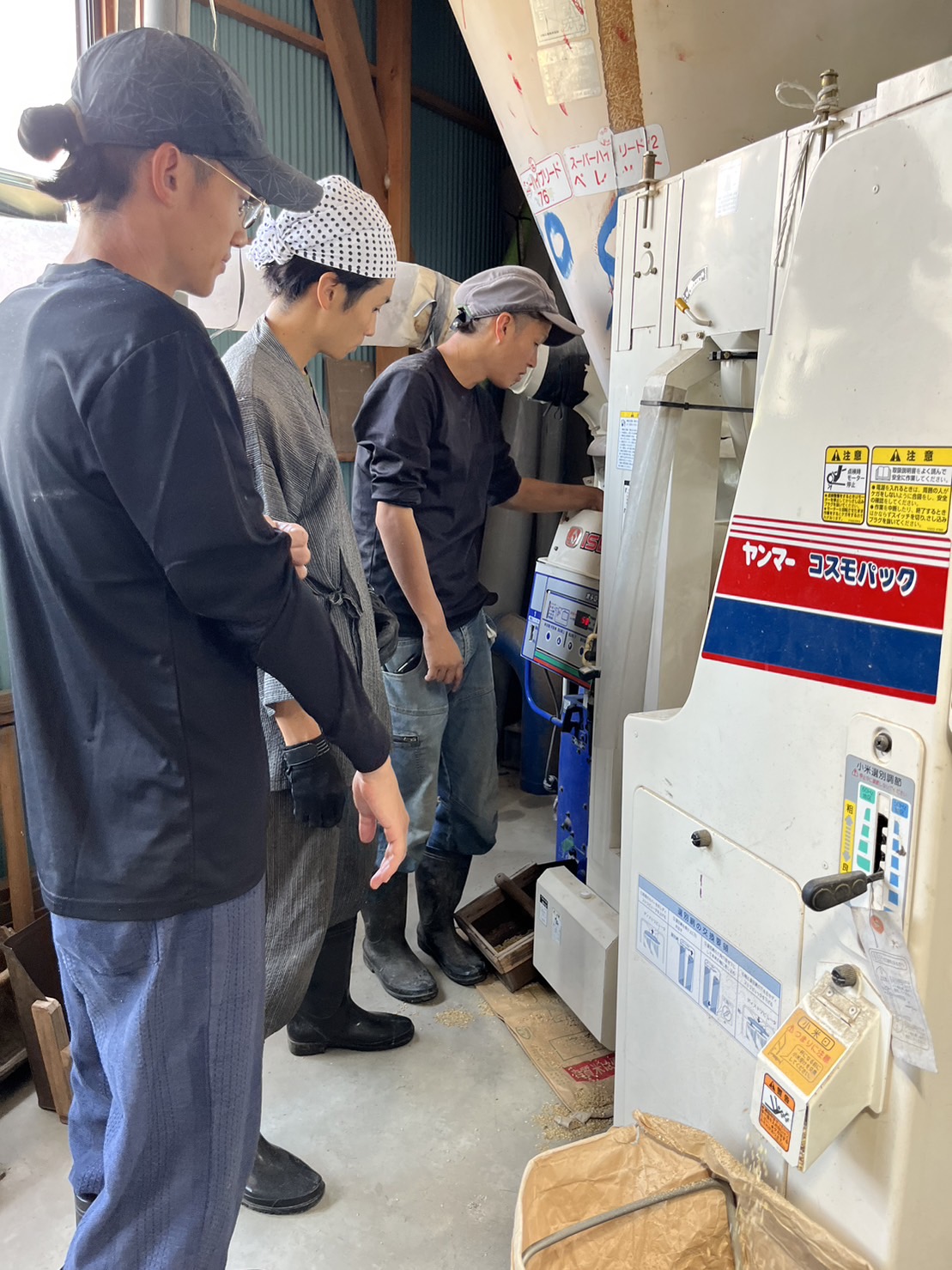 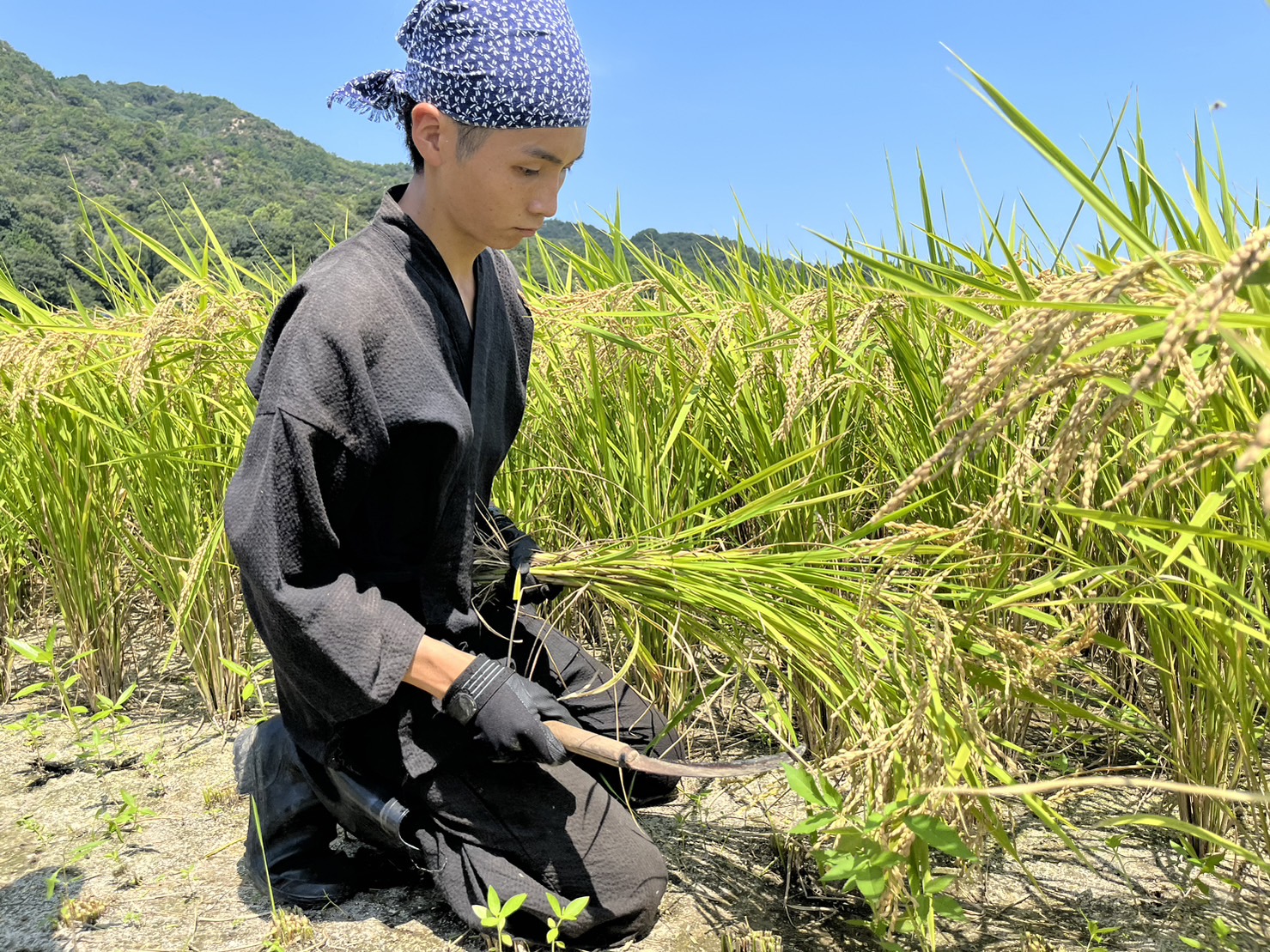 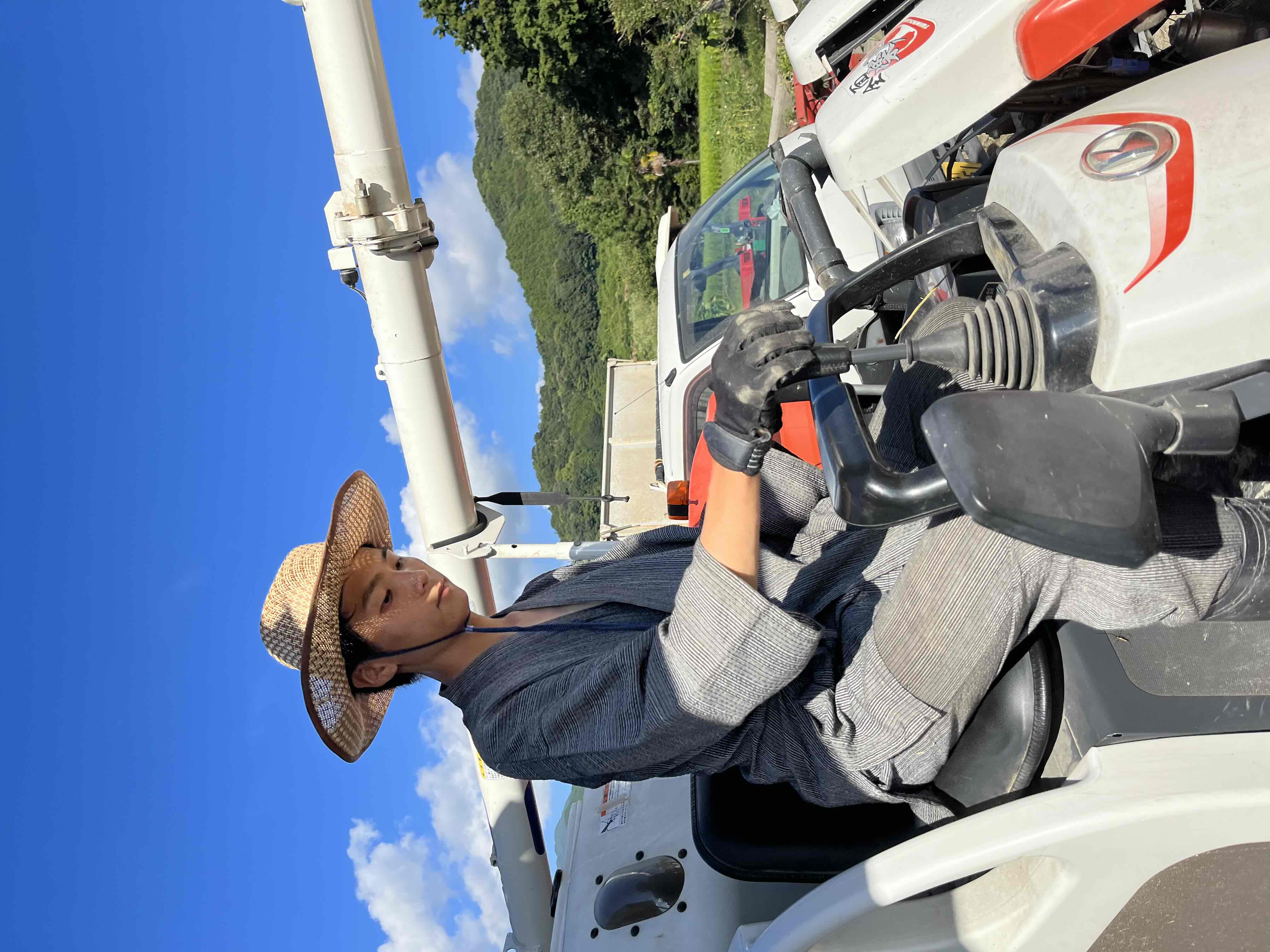 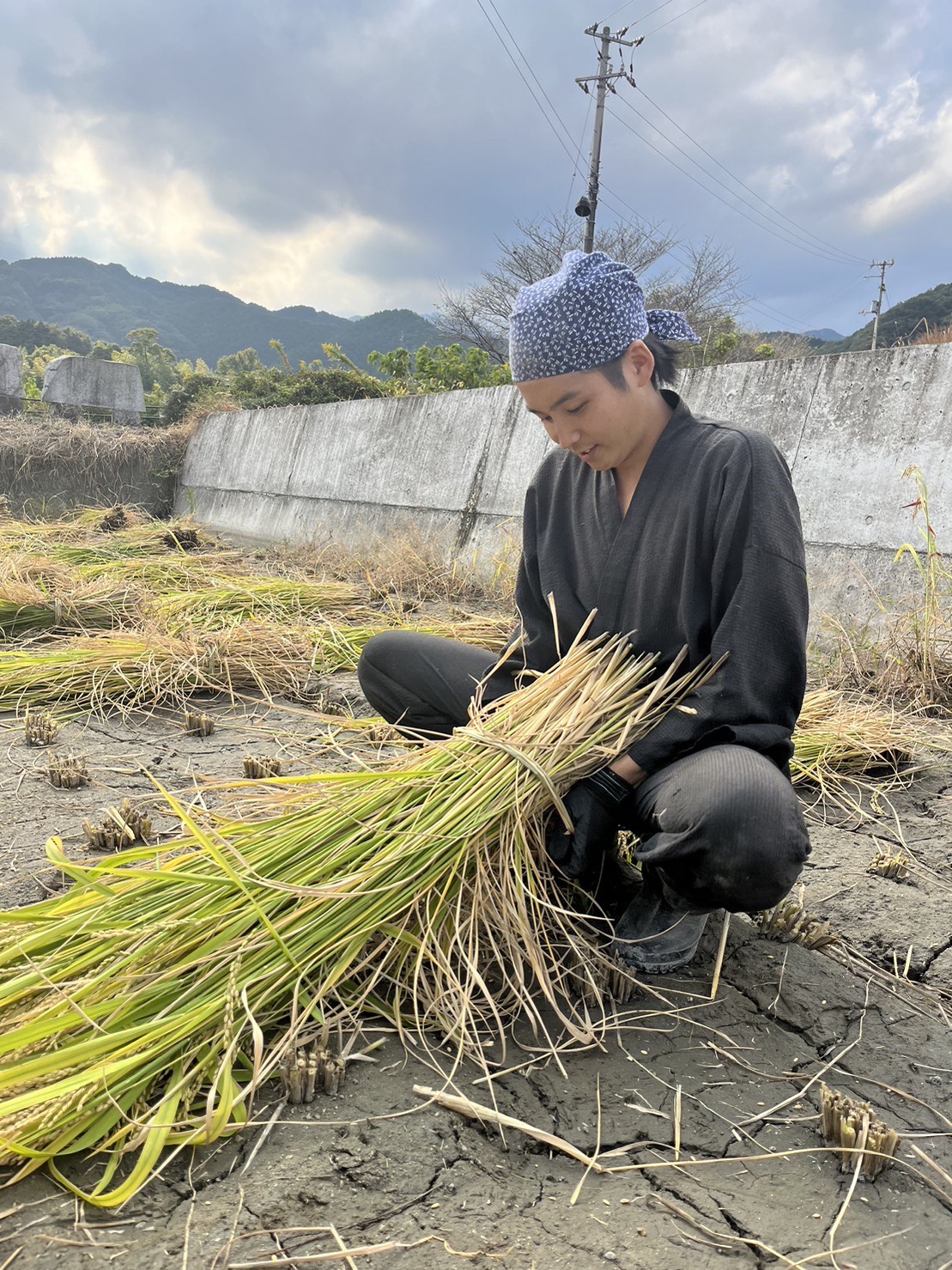 農
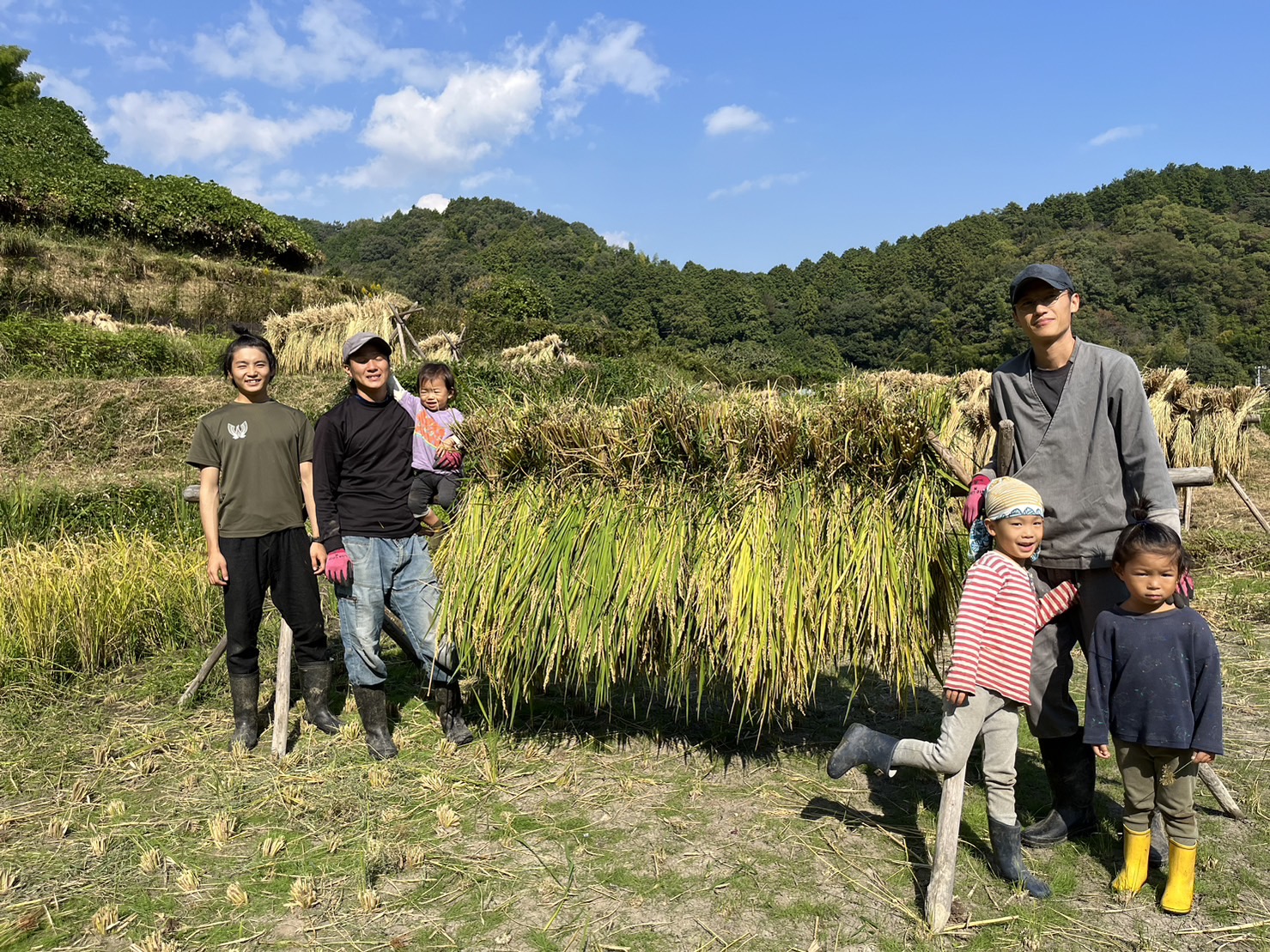 農
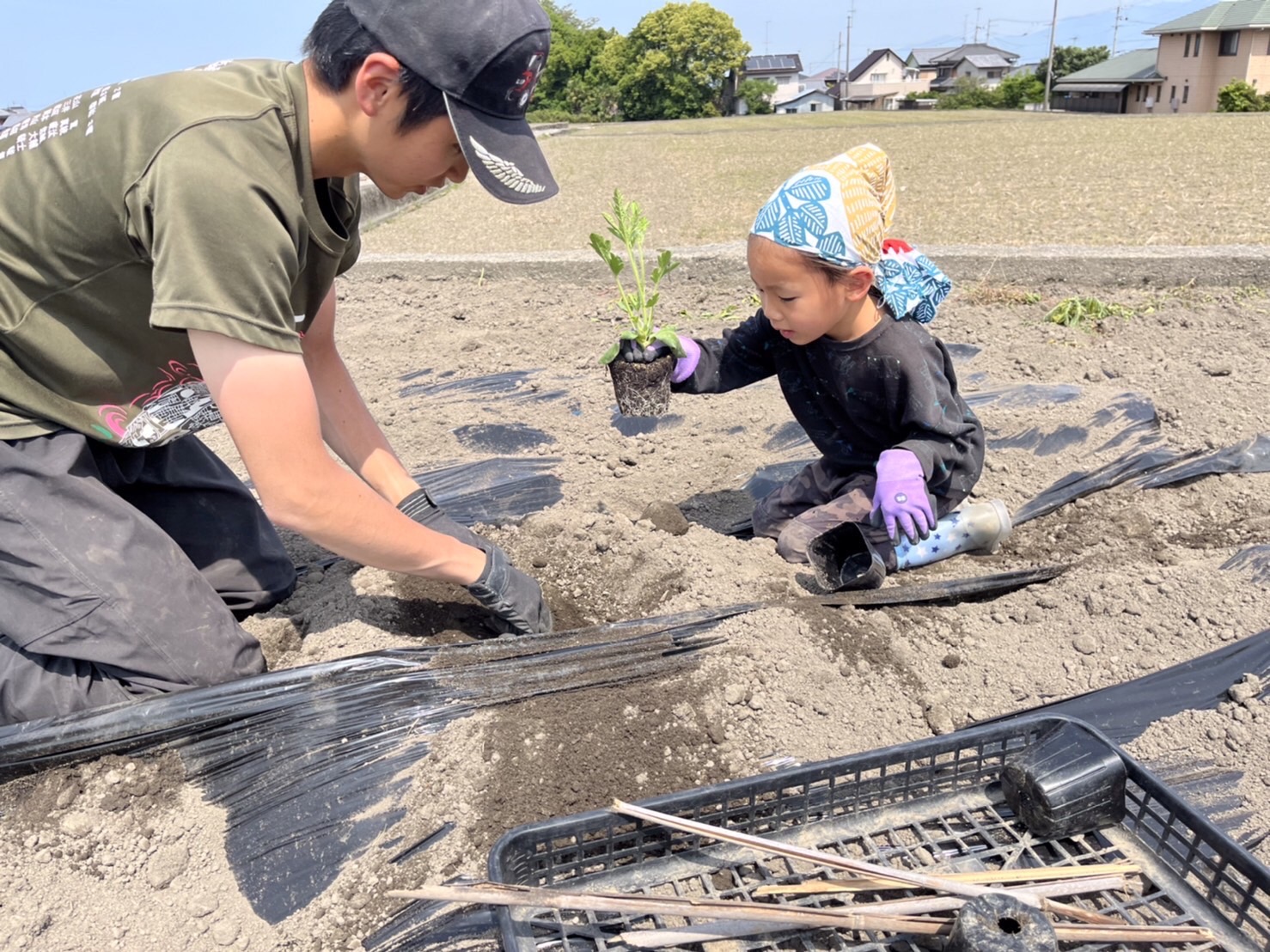 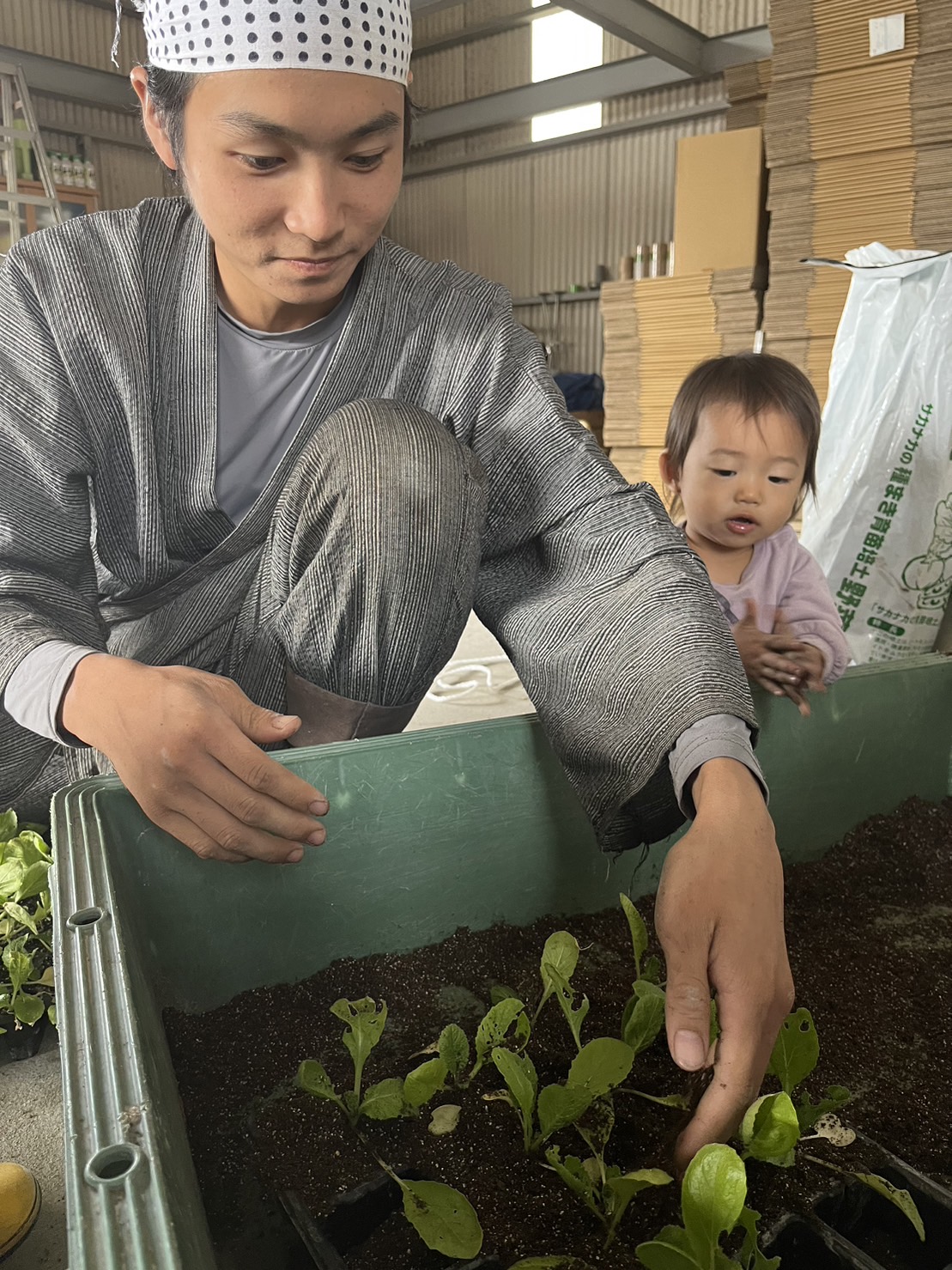 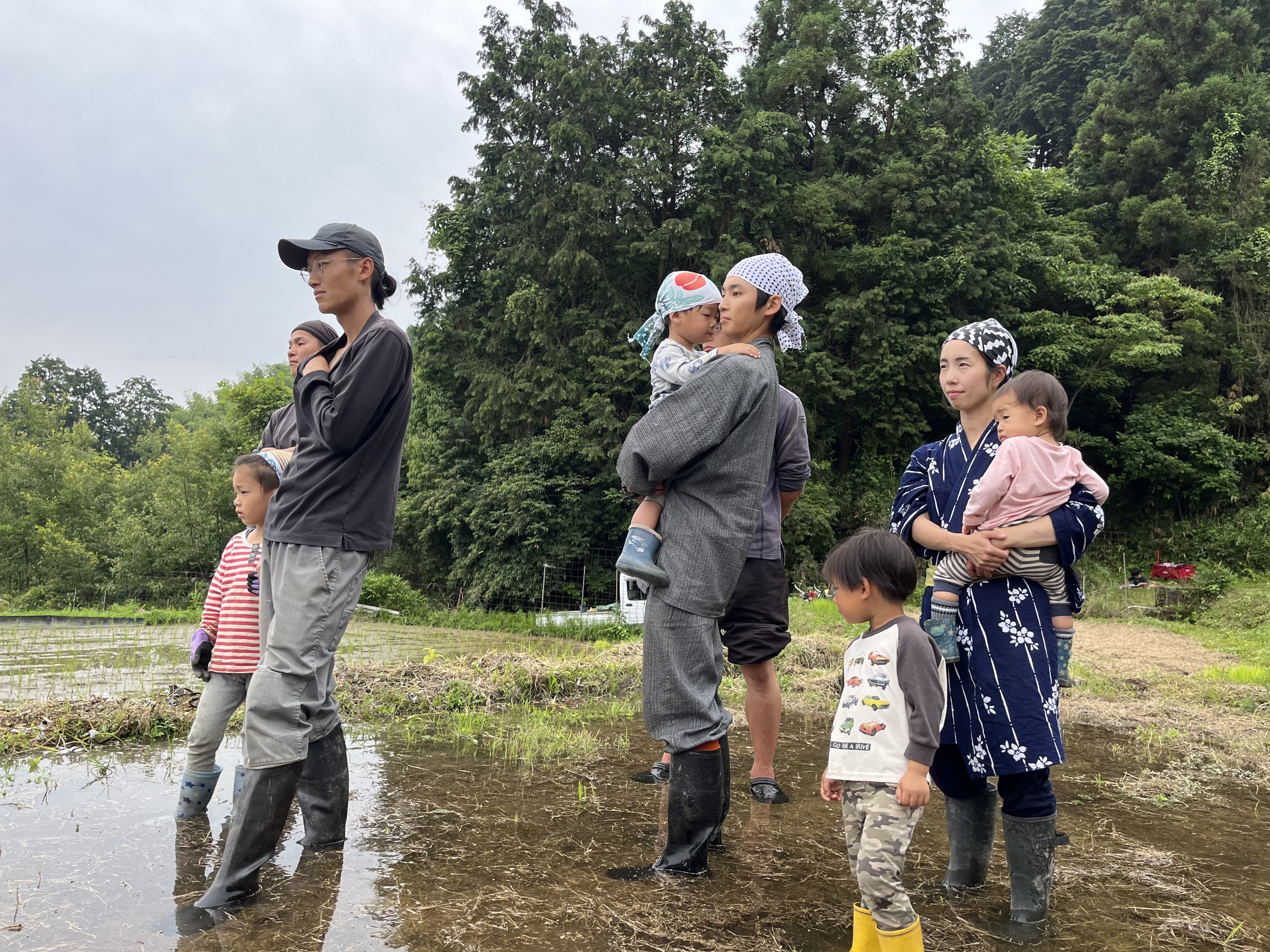 農
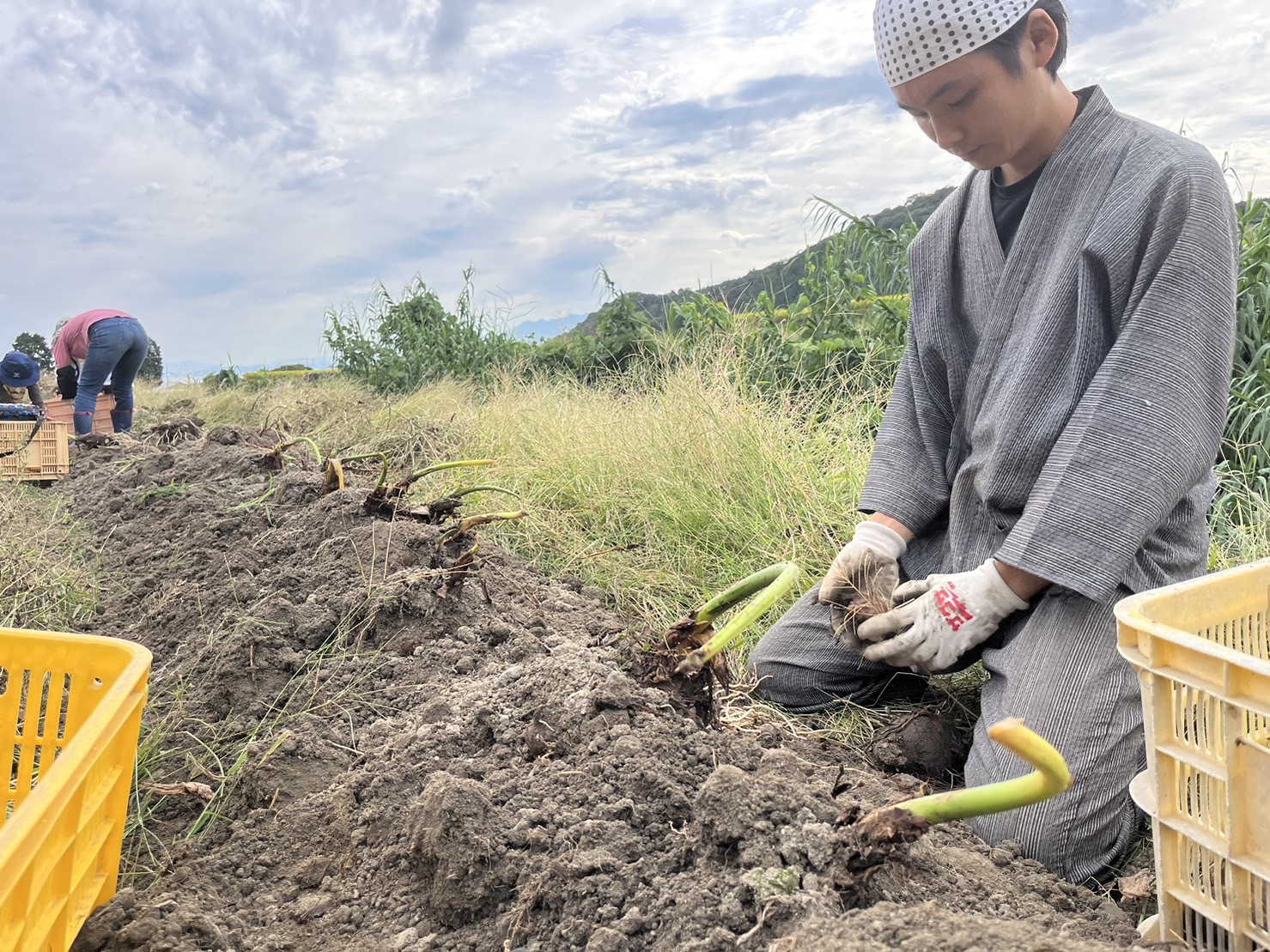 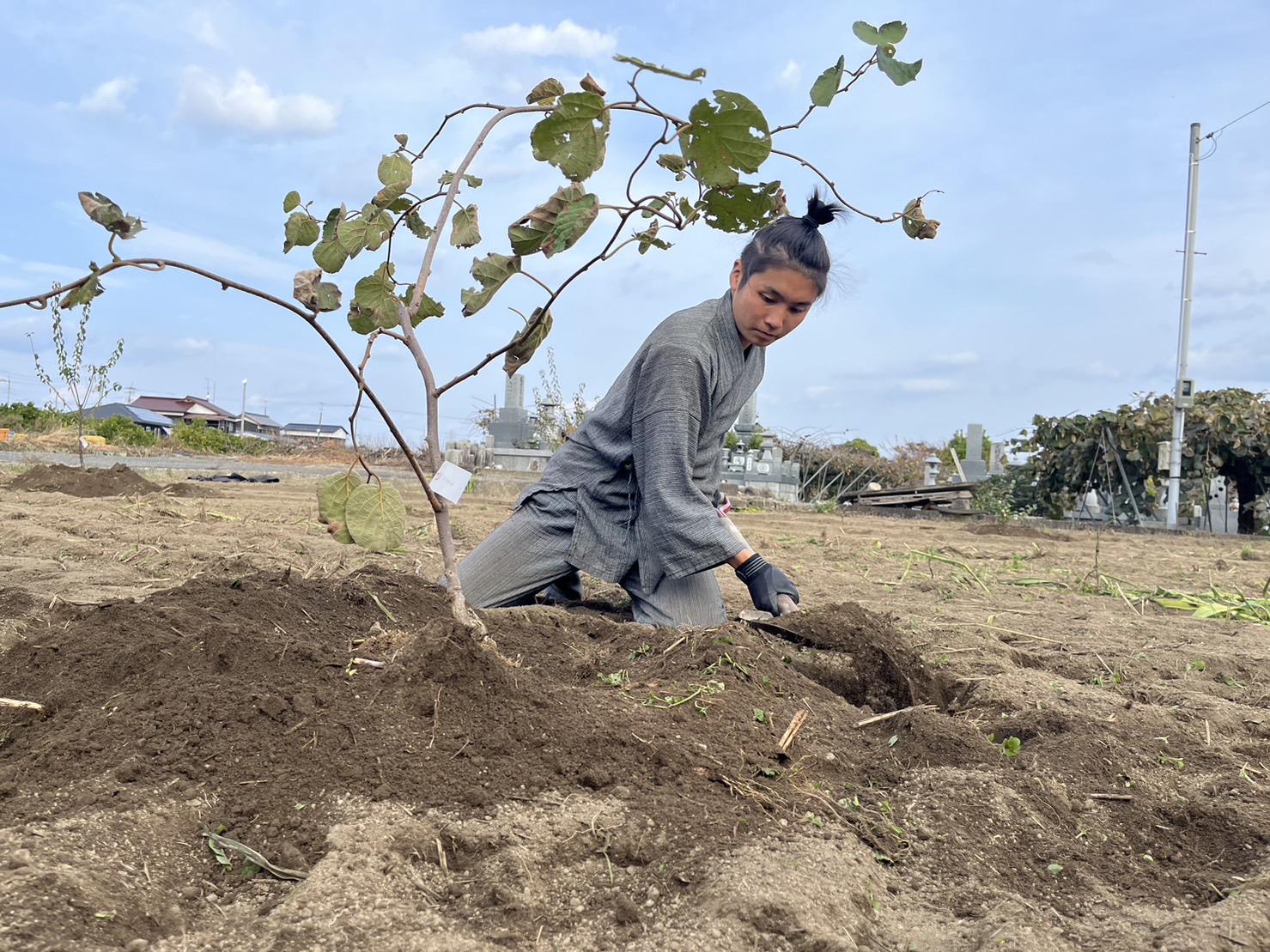 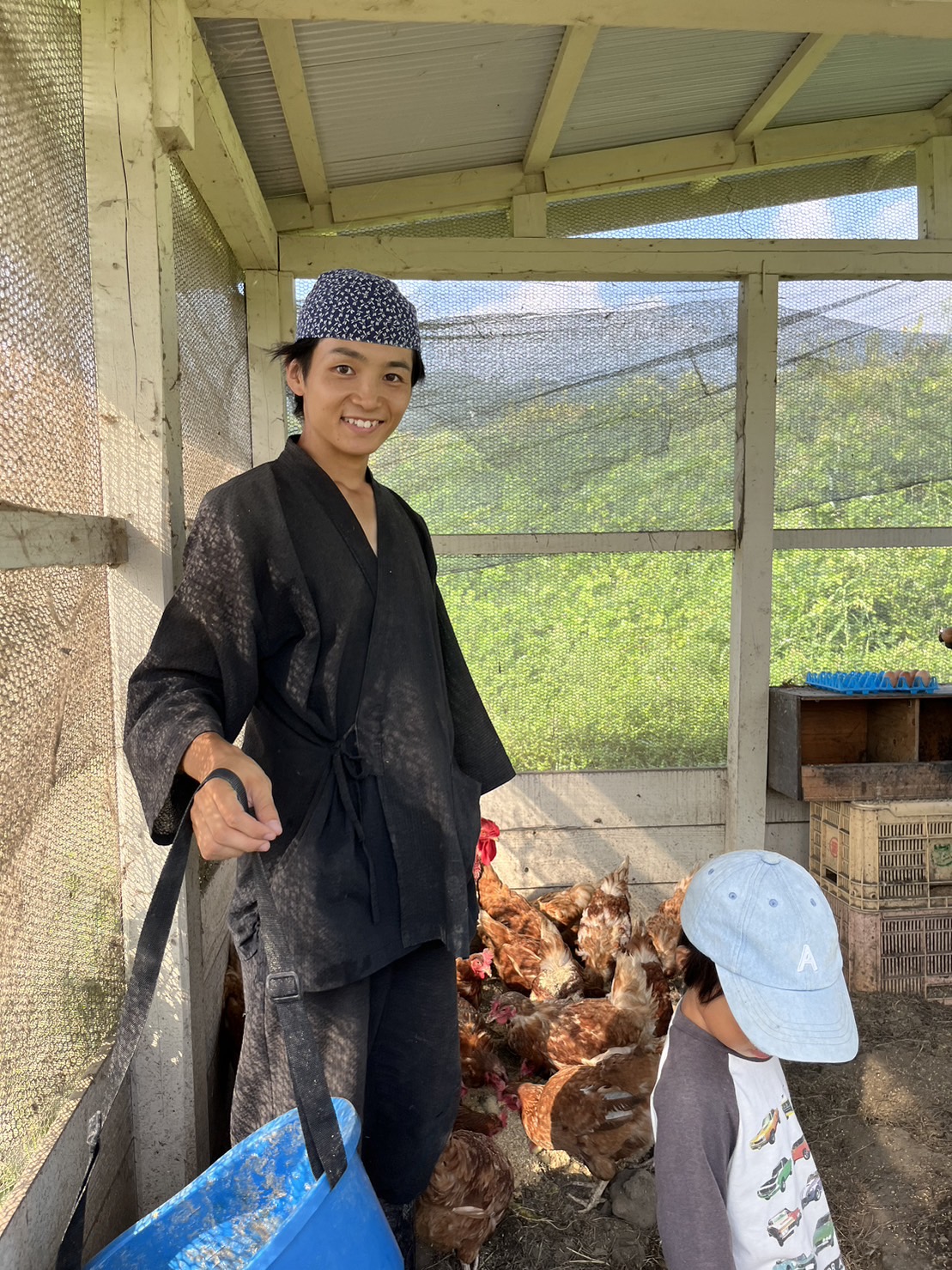 農
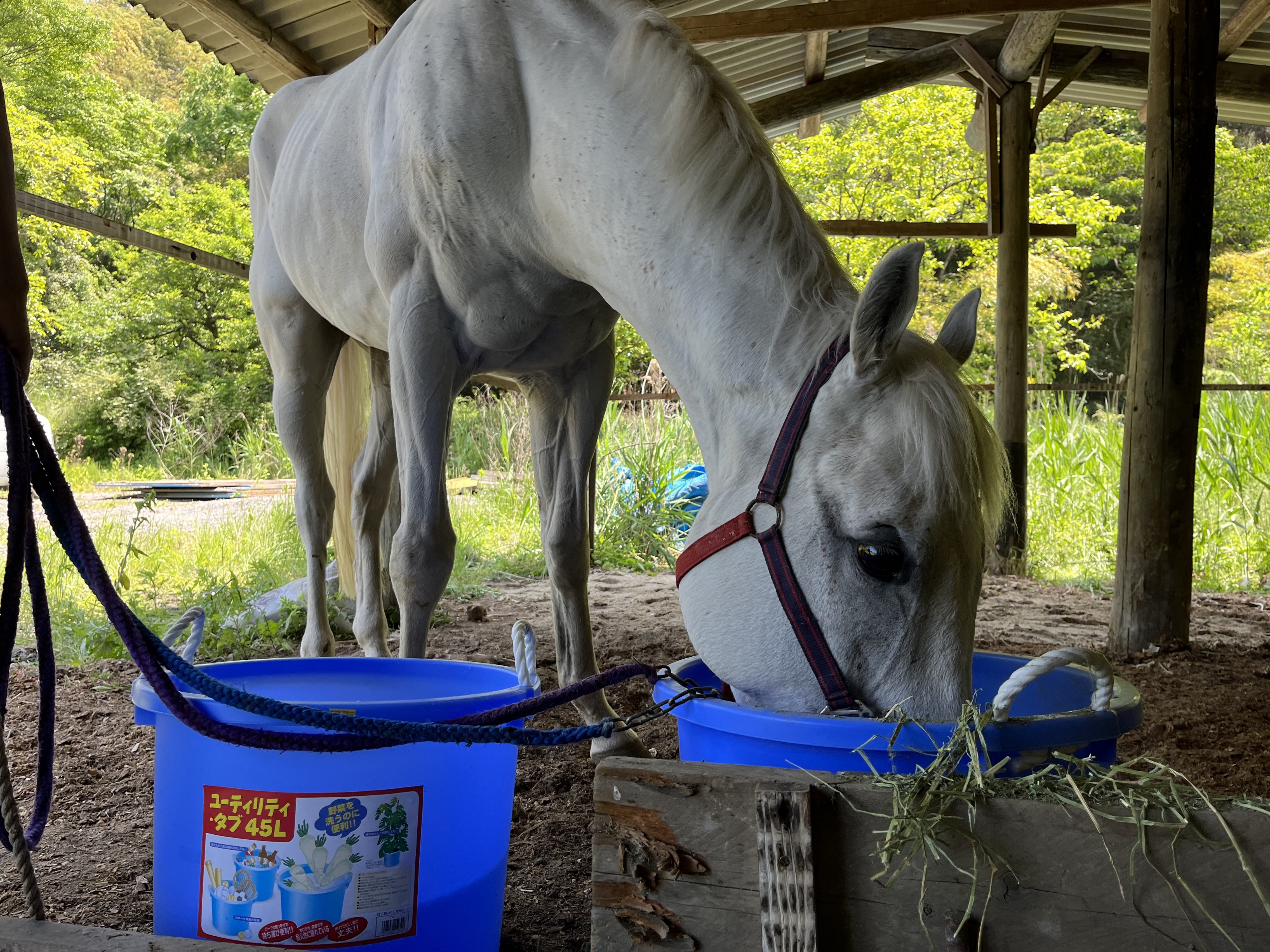 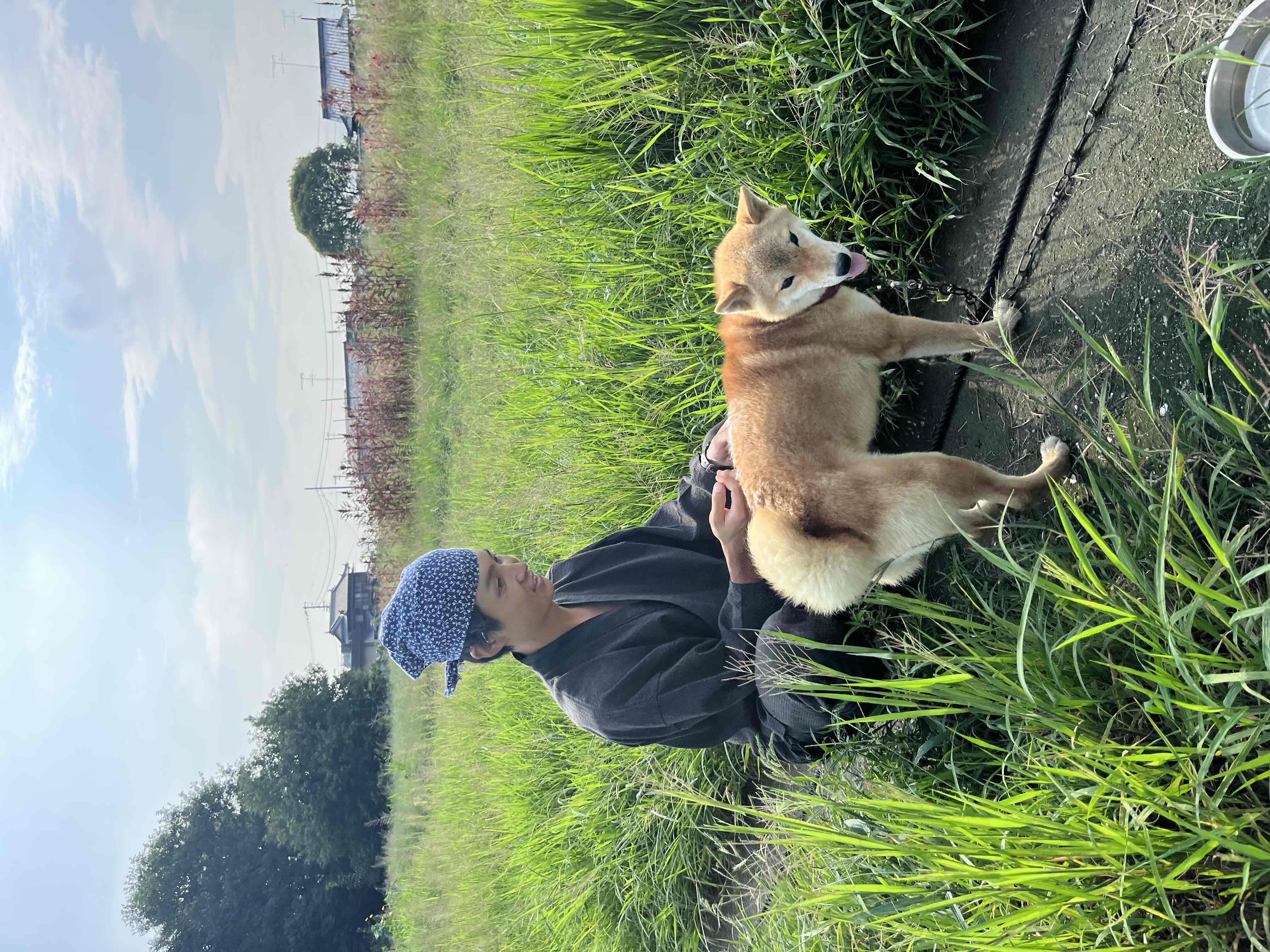 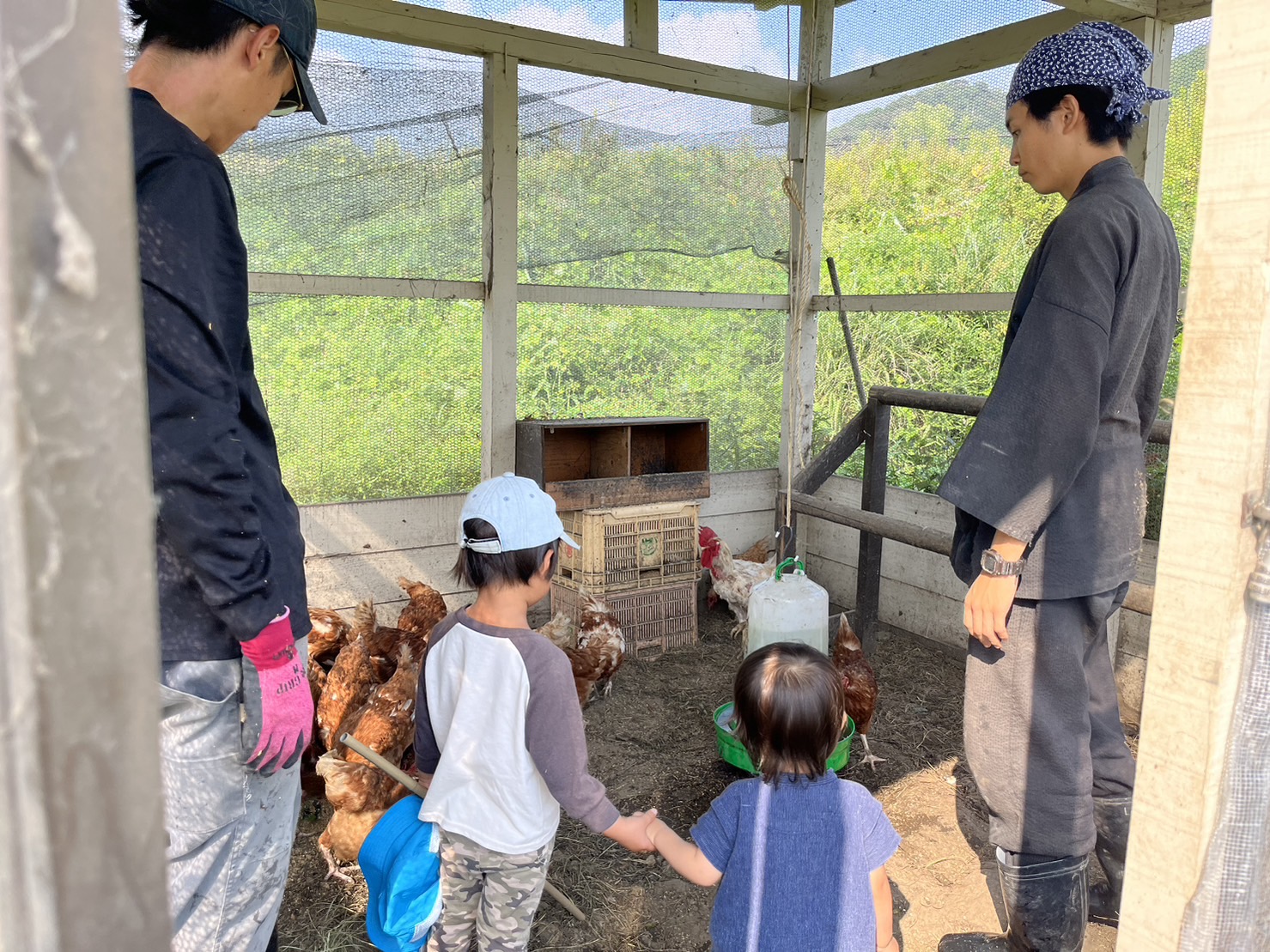 文武農
文
荒谷講師
　古事記・今泉定介先生解説
　みことのり
　武士道
文
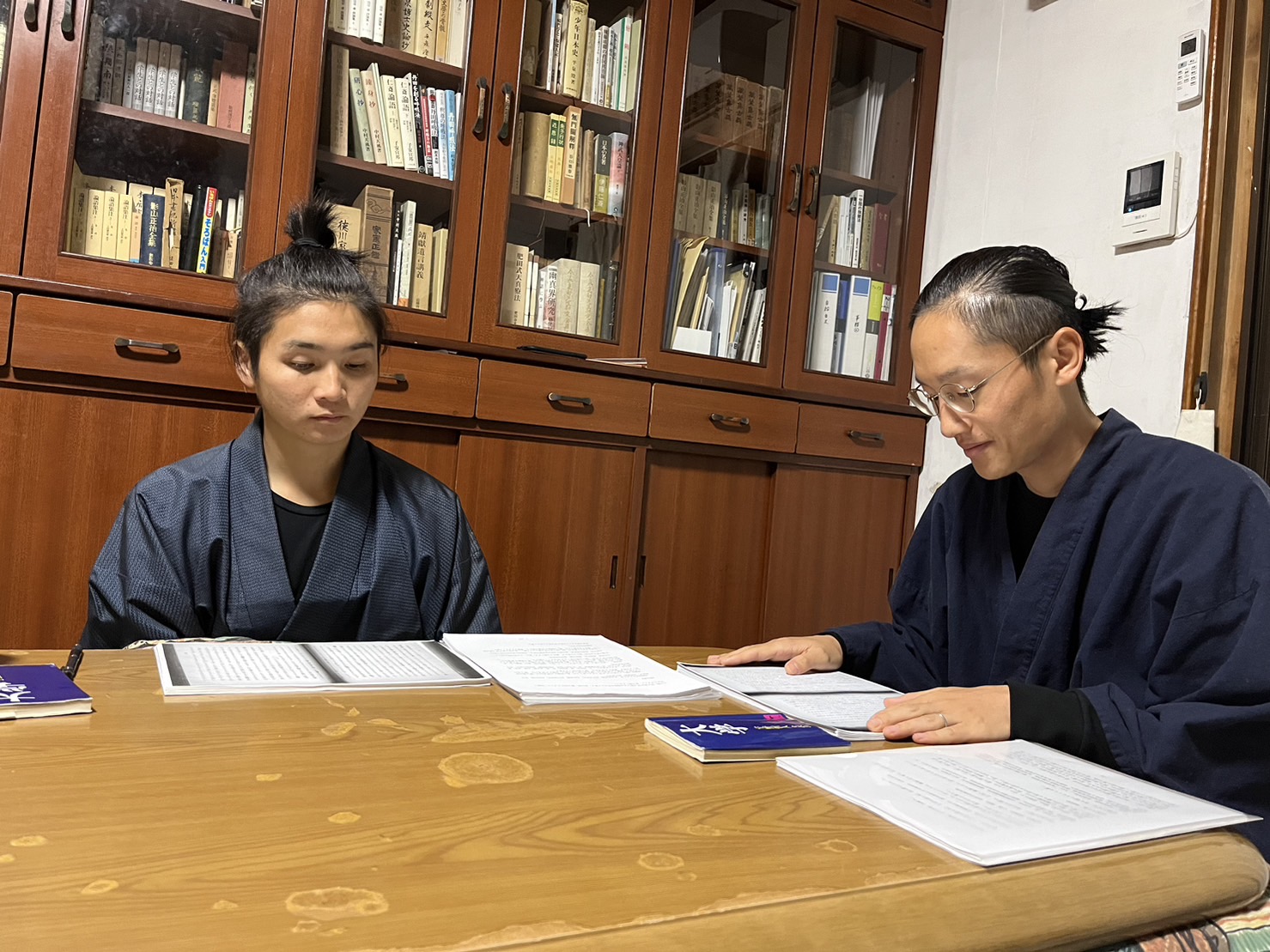 三浦講師
　論語・論語集註
　自治論　長野朗
　近思禄十四目講義　浅見絅斎先生
　大学　宇野哲人
　士規七則　吉田松陰
文
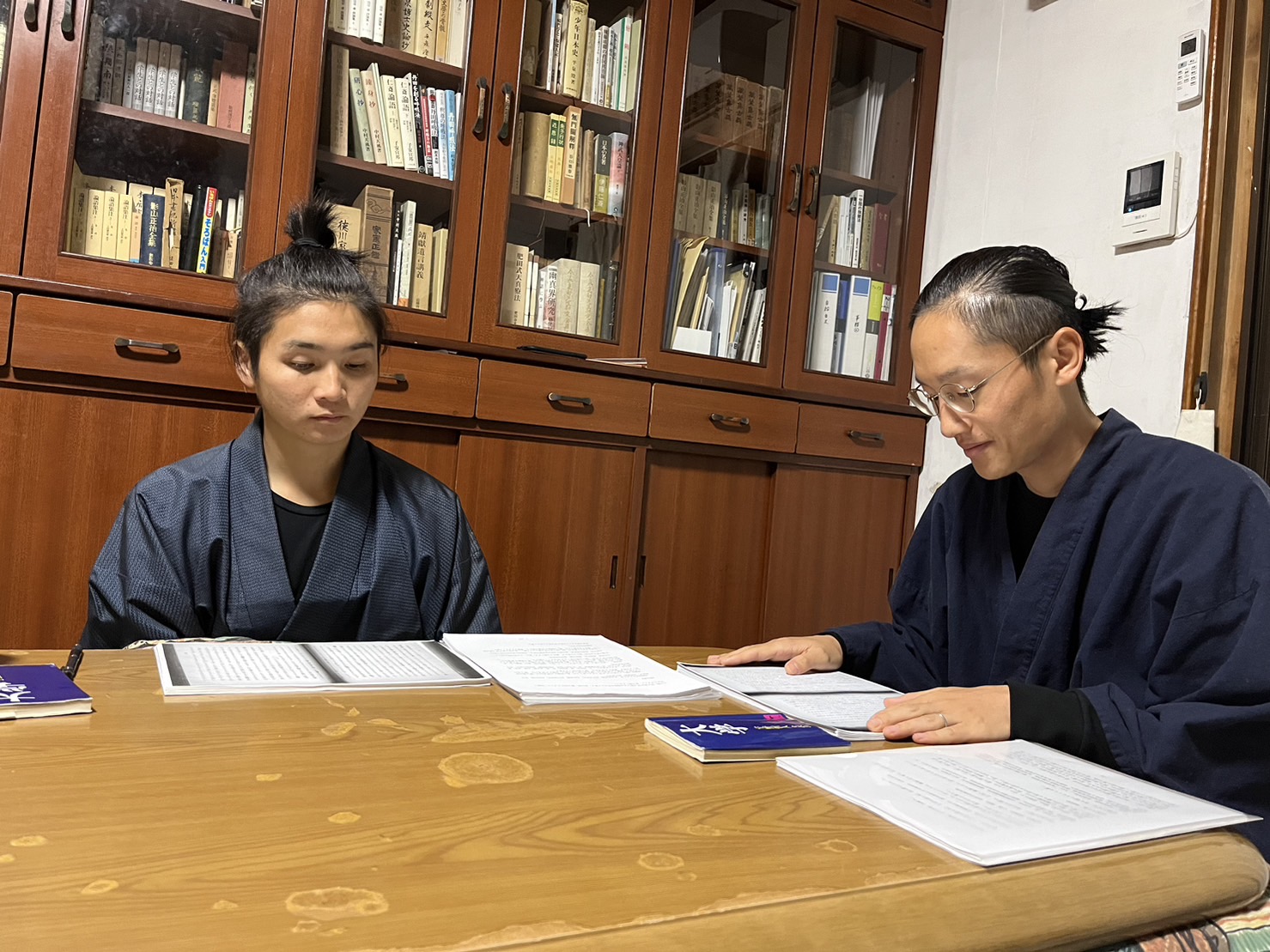 毎朝の三浦講師による勉強会
　神話に学ぶ　影山正治
　古事記精耕　影山正治
　直毘霊　本居宣長
　靖献遺言講義　近藤啓吾
　崎門三先生の学門　近藤啓吾
　藤樹学講話　西晋一朗
　儒道大意　平田篤胤
　大学　若林強斎先生師説
　中庸　宇野哲人
　弘道館記述義　藤田東湖
文
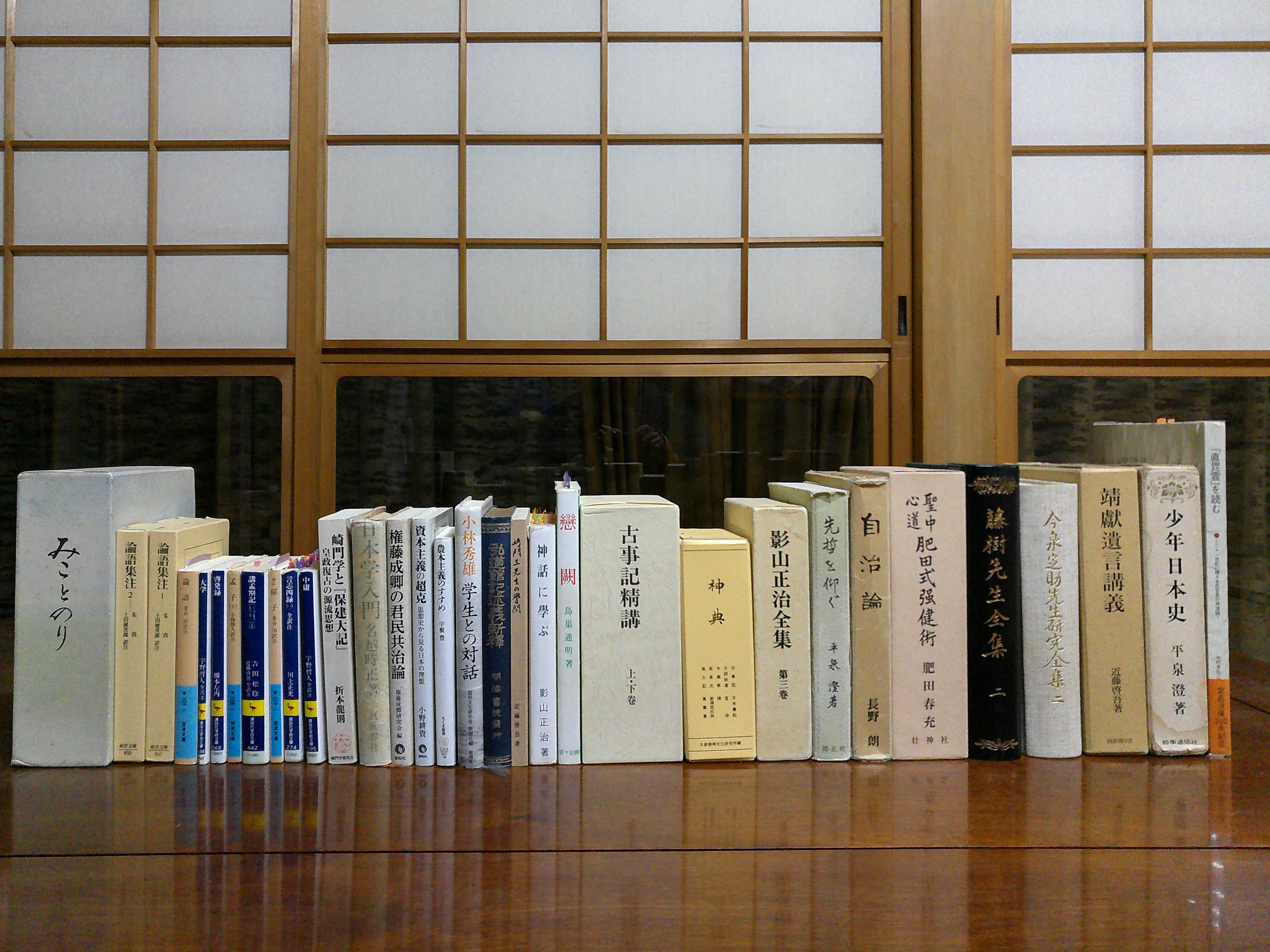 その他自読した本
　農本主義のすすめ　宇根豊
　日本を救う農本主義　小野耕資
　権藤成卿の君民共治論　小野耕資
　資本主義の超克　小野耕資
　啓発禄　橋本景岳
　孟子・孔孟劄記　吉田松陰
　維新者の信條　影山正治
　孝経
　崎門学と保建大記　折本龍則
　言志四録　佐藤一斎
文
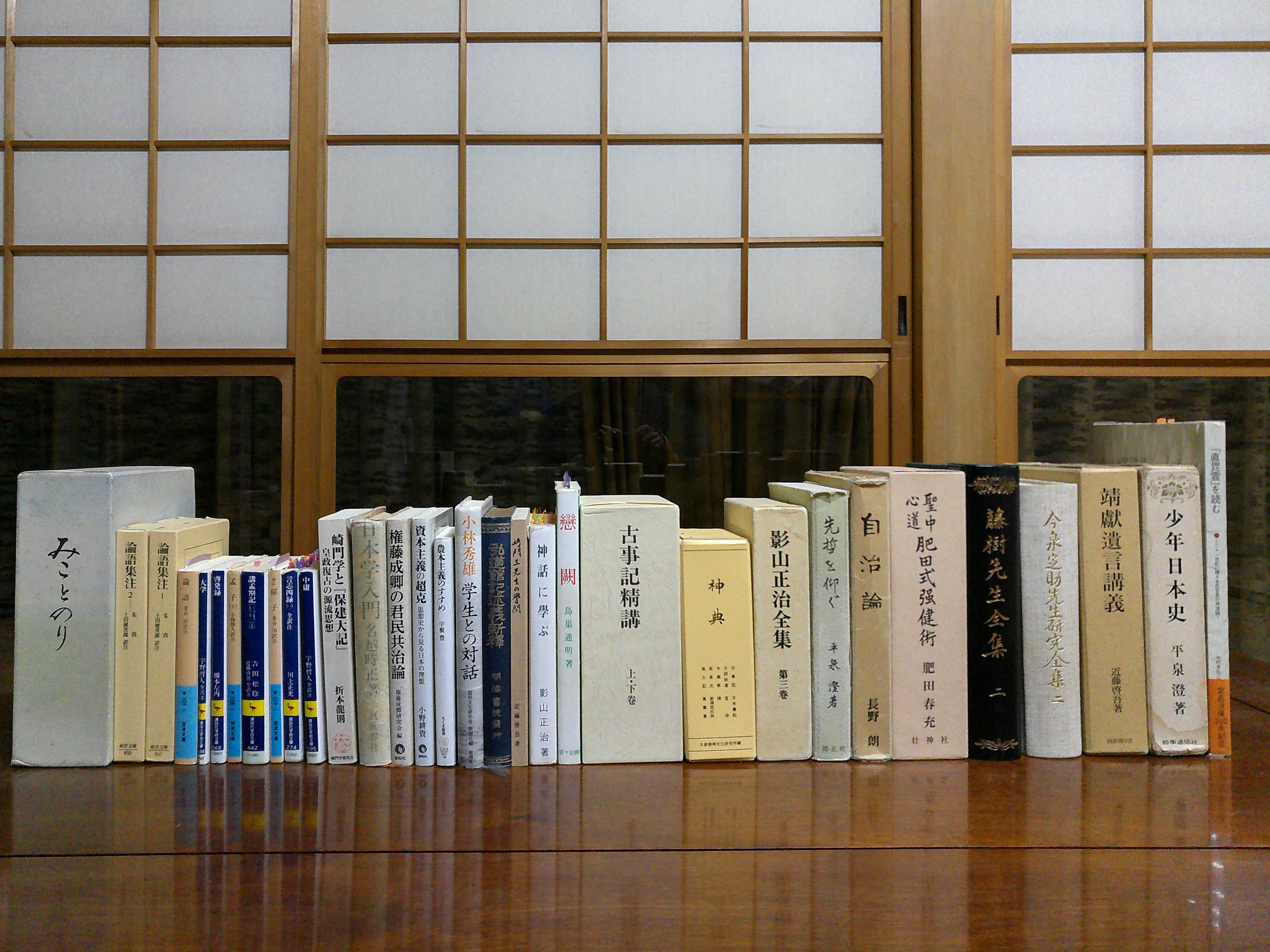 その他自読した本
　日本学入門　名越時政
　学生との対話　小林秀夫
　少年日本史　平泉澄
　戀闕　烏巣通明
　孫氏
　絵で見る武道の礼儀作法
　養生訓　貝原益軒

　その他　江戸以前の百姓の暮らしなど
文武農
武道
１０月、１１月　
　むすびの里にて武道稽古及び戦闘者合宿に参加
所　感